Entrapment:       legitimate    or    not?
2016/4/13 
Zou Yan
The structure
The definition of entrapment
Arguments over entrapment’s legitimacy
Brief conclusion
The definition of entrapment
Entrapment is the instigation or inducement of a person into the commission of a crime by an officer of the law,  a tactic used by law enforcement agencies whereby a person is encouraged to commit a crime so that he can be prosecuted for it(Redmayne, 2012) .
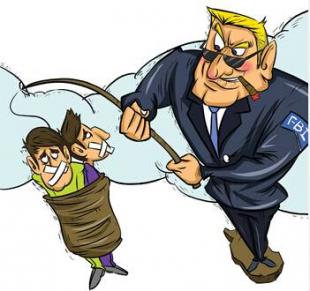 arguments over entrapment’s legitimacy.
1.Advocates
Ⅰ To obtain evidence easier.

Ⅱ The “shift of scene” assumption.
arguments over entrapment’s legitimacy.
2.Critics
Ⅰ Everyone can fall prey to it.

Ⅱ The validity of “shift of scene”        assumption is in doubt.

Ⅲ The entrapment doctrine protects the privileged.
arguments over entrapment’s legitimacy.
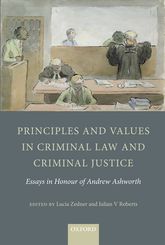 3.Neutrals
Ⅰ Reasonable suspicion.

Ⅱ Only an opportunity.

Ⅲ Crime seriousness and other factors.
Brief conclusion
No final answer so far.

In Europe, entrapment is illegal.

In America, entrapment can be accepted.

The key:  protecting justice and human rights.
Reference
[1] Dripps, Donald A.  The riddle of entrapment. Trial, July, 1992, Vol.28(7), p.97(4).

[2] Mike Redmayne. Exploring Entrapment. Principles and Values in Criminal Law and Criminal Justice, Chapter 10. Oxford University Press.2012.

[3] Liat Levanon. The Law of Police Entrapment: Critical Evaluation and Policy Analysis. Criminal Law Forum, 2016, Vol.27(1), pp.35-73.

[4] Leo Katz. Entrapment Through the Lens of Actio Libera in Causa. Criminal Law and Philosophy, 2013, Vol.7(3), pp.587-595.